CompSci 230Software Design and Construction
Software Quality 2015S1
White box testing
Lecture plan
Week 1: 	No class - Anzac Day
		What is software quality?
		Some key developer practices (version control, testing).
		
Week 2:	Black box testing. 
		White-box testing. 
		Myers' testing principles.
		
Week 3:	Traditional approach to testing (Waterfall). 
		Agile approach to testing (XP).
		Famous failures.
Myers Ch. 2, pp. 10-12
2015 S1
Learning Goals for Today
Develop a test suite for some code after looking at it.  (White-box testing.)
What are your initial questions?  (Have you written some already?)
Should I analyse the specification carefully, as in black-box testing, to discover “what the code should be doing”?
Does white-box testing have an advantage, over black-box testing, in testing “what the program is not intended to do”?
Should I carefully test interfaces, exceptions, or error returns, or should I concentrate on confirming the correctness of functional “internal” behaviour? 

Evaluate strengths and weaknesses of Black-box and White-box testing.
2015 S1
White-Box Testing
“This strategy derives test data from an examination of the program’s logic
“(and often, unfortunately, at the neglect of the specification).”
Hmmm… Myers is not encouraging white-box testers to “neglect” the specification.
He is pointing out that many white-box testers do not pay careful attention to the specification.
Aim is to test what has been implemented
2015 S1
White-Box Testing
What is the overall strategy or “gold standard” for white-box testing?
“Causing every statement in the program to execute at least once”?
No… this is “highly inadequate”.  (Can you see why?)
2015 S1
A Gold Standard for White-Box Testing
Exhaustive Path Testing: a gold standard for White-Box Testing
“if you execute, via test cases, all possible paths of control flow through the program, then possibly the program has been completely tested.”

Testing all possible paths of control flow is not enough to prove correctness in a white-box test, so how can this be a gold standard?
Recall that testing all possible inputs is not enough to prove correctness in a black-box text, yet this is still the gold standard for black-box testing.
The justification is the other way around!  If you don’t exercise all control paths, then a test case for this path may reveal an obvious bug in this path.  Someone might ask: why didn’t you test that path?  How would you respond.
2015 S1
A Gold Standard for White-Box Testing
Exhaustive Path Testing: 

Testing all paths is often (almost always?) infeasible.
Recall that the gold-standard for black-box testing (of testing all possible inputs) is almost always infeasible.
Even if you know you can’t possibly “reach the gold”, you can still use this standard to measure your  progress!
2015 S1
What is a “Possible Path of Control Flow”?
Myers does not offer a sharp definition in this chapter – you’d have to read Chapter 4 (and even there you won’t find one AFIK ;-).
In Chapter 2, he discusses the concept of a “unique logic path”, where a “logic path” is the sequence of instructions executed when a program is given a particular input.
If the program has a conditional branch, then it has multiple logic paths (assuming that an input can be found which causes the program to branch, and another input which causes the program not to branch).

Your goal, as a white-box tester, is to devise an input which will “force” the program to take each important path.
We define “path” informally in this course, with reference to a flowchart as on the following slide.
2015 S1
White-Box Testing: An Example
Devise a test set for this code.  (Inputs: a, b; Outputs: a, x, y.)
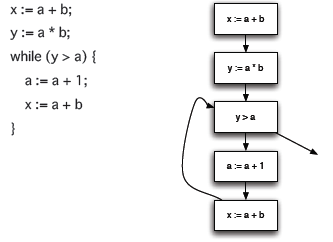 2015 S1
White-Box Testing: An Example
a = 1, b = 1 ?
Yes, this is “red” input… output: a = 1, x = 2, y = 1.
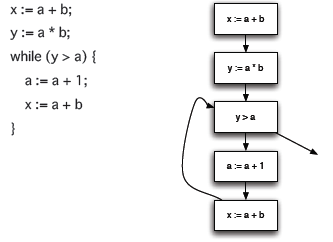 2015 S1
White-Box Testing: An Example
Hmmm… x = 3, y = 2; then a = 2, x = 4.
a = 1, b = 2 ?
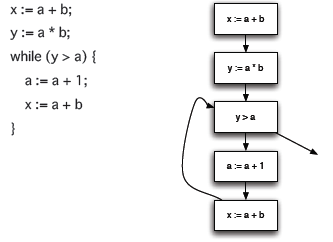 2015 S1
White-Box Testing: An Example
a = 1, b = 3 ?
Hmmm… x = 4, y = 3; a = 2, x = 7; a = 3, x = 10.
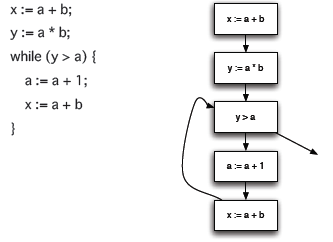 2015 S1
When should we stop?
Don’t add a test unless it has a reasonable chance of exposing a new bug.
A loop that “works correctly” on two iterations is not very likely to show an obvious problem on the third iteration, so we might stop after testing the green path.  

A problem: we don’t know what this program is supposed to do, so how can we choose a “correct” set of output values for each of our test cases in this example??!
This example is an extreme form of white-box testing, in which there is no specification, aside from the code we’re looking at.
2015 S1
If you test a path…
Can you conclude that there are no bugs on a path you have tested?  Of course not!  … but let’s list some reasons why we may miss some bugs, then think about whether we can write test cases to cover these…

The output we specify for our test case may be incorrect
because we were doing a regression test against a buggy version of our program, 
because we interpreted the specification carelessly, 
or because the specification wasn’t clear. 

What can we do to decrease the number of incorrect test cases we write?
2015 S1
If you test a path…
There may be data-sensitive calculations in the path, and we’re only testing a single point of what may be a very non-linear function.
If the path contains “x = a+b” but it should contain “x = a*b”, our case won’t reveal the error if our test input has a=0 or b=0. 
Should we write more test cases for paths with data-sensitive computations?

The computation on this path may be non-deterministic. 
If a program is multi-threaded, then the value computed on one path may depend greatly on what path another thread is following, and on how far along that path the other thread has already moved.  (Do you understand multi-threading?)
2015 S1
Coverage techniques
a
a>1
AND
b==0
Consider
Y
c
N
public void foo( int a, int b, int x) {
     if (a>1  &&  b==0) {
          x = x/a;
     }
     if (a==2  || x>1) {
          x = x+1;
     }
}
b
x = x/a
a=2
OR
x>1
e
Y
N
d
x = x + 1
Myers Ch. 4, pp. 3-9
2015 S1
Statement coverage
a
a>1
AND
b==0
Test input 
a=2,	b=0, x=3
Y
c
What if  this should have been OR?
N
b
public void foo( int a, int b, int x) {
     if (a>1  &&  b==0) {
          x = x/a;
     }
     if (a==2  || x>1) {
          x = x+1;
     }
}
x = x/a
a=2
OR
X>1
e
Y
N
d
x = x + 1
What if  this should have been x>0?
Myers Ch. 4, pp. 3-9
2015 S1
Decision coverage
a
a>1
AND
b==0
Y
c
Each decision outcome covered by a test case (cover every branch)
N
b
x = x/a
Either
paths ace and abd

Or
paths acd and abe

BUT 
Only the former explores the path where x is not changed
a=2
OR
x>1
e
Y
N
d
x = x + 1
Myers Ch. 4, pp. 3-9
2015 S1
Decision/condition coverage
a
a>1
AND
b==0
Y
c
Each condition in a decision outcome covered by a test case

 Test cases cover 8 combinations:
a>1, b=0
a>1, b!=0
a<=1, b=0
a<=1, b!=0
a=2, x>1
a=2, x<=1
a!=2, x>1
a!=2, x<=1
N
b
x = x/a
a=2
OR
x>1
e
Y
N
d
x = x + 1
Myers Ch. 4, pp. 3-9
2015 S1
Decision/condition coverage
a
a>1
AND
b==0
Y
c
All combinations of conditions
a>1, b=0	
a>1, b!=0
a<=1, b=0
a<=1, b!=0
a=2, x>1
a=2, x<=1
a!=2, x>1
a!=2, x<=1
N
b
x = x/a
a=2
OR
x>1
e
Y
Test cases
N
d
a=2, b=0, x=4	covers 1, 5 (ace)	
a=2, b=1, x=1	covers 2, 6 (abe)
a=1, b=0, x=2	covers 3, 7 (abe)
a=1, b=1, x=1	covers 4, 8 (adb
x = x + 1
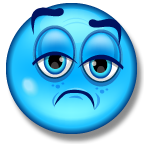 We missed acd
Myers Ch. 4, pp. 3-9
2015 S1
Strengths of White-Box Testing
It is a very natural approach when testing a GUI.
If you test set includes a path through every implementation of a MouseListener (in an AWT code) then your test coverage will include most of the GUI activity.
It is a very efficient approach for strongly-OO code.
Unit testing: the process of testing each object (or method), to confirm that it works correctly.  Usually combined with integration testing, to confirm that the modules “work correctly together”.
If each unit is straight-line code or has just a single branch or loop, then we can easily write a “gold standard” collection of (white-box) unit tests.
If the integration code does not have complex paths, then it can be white-box tested with good coverage (but probably not to gold-standard).
2015 S1
Summary
Black box

Design tests from the specifications only (no knowledge of code structure)
Tester must understand the user perspective
Independent tester? Or developer with domain knowledge? 

Techniques
Equivalence partitioning (split the input into partitions, where values in each partition can be viewed as being ‘similar’ )
Boundary value analysis (for each partition, choose values at the boundaries over those in the middle of the partition)
2015 S1
Summary
Black box
2015 S1
Summary
White box

Design tests from a knowledge of code structure
Tester must be familiar with programming language
Developer ? (BEFORE submitting code)

Logic path techniques (in order of strength)
Statement coverage
Decision coverage
Decision/condition coverage
2015 S1
Summary
White box
2015 S1
Myers’ Principles
“Continuing with the major premise of this chapter,
“That the most important considerations in software testing are issues of psychology,
“We can identify a set of vital testing principles or guidelines.”

Wow – artistic guidelines for testers!
Myers is giving advice on how you can be a better tester.
More precisely, he’s telling you what he thinks a tester should do.

“Most of these principles may seem obvious, yet they are all too often overlooked.”
2015 S1
Principle 1
“A necessary part of a test case is a definition of the expected output or result.”
Rationale:
“If the expected result of a test case has not been predefined, 
“chances are that a plausible, but erroneous, result will be interpreted as a correct result 
“because of the phenomenon of ‘the eye seeing what it wants to see’.”  
Prescription:
“A test case must consist of two components:
“A description of the input data to the program.
“A precise description of the correct output of the program for that set of input data.”

I think Myers’ advice is sound.  Do you?  (Are you willing to give his prescription a go?  Or do you think it might poison you?)
2015 S1